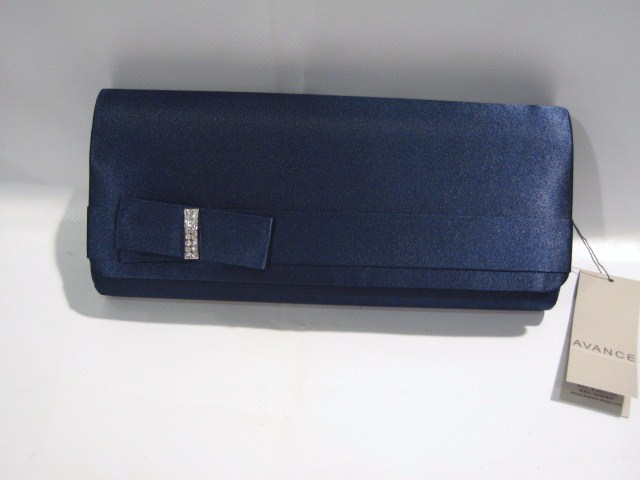 Art. 82121 € 34,00
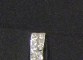 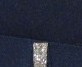 Nero
Blu
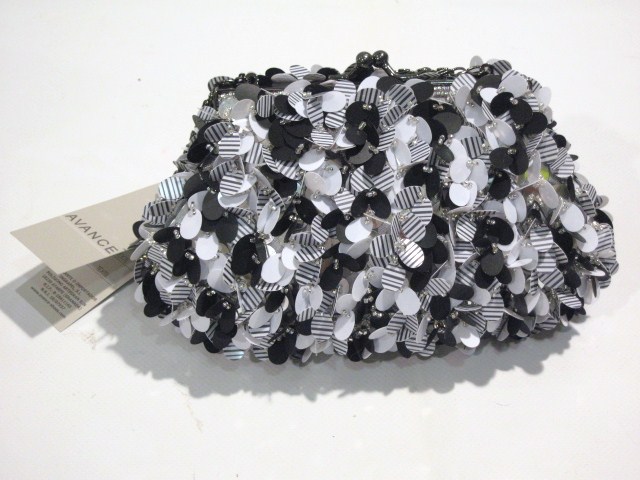 Art. 82094 € 50,40
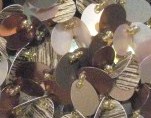 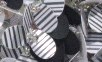 Bronzo
Nero
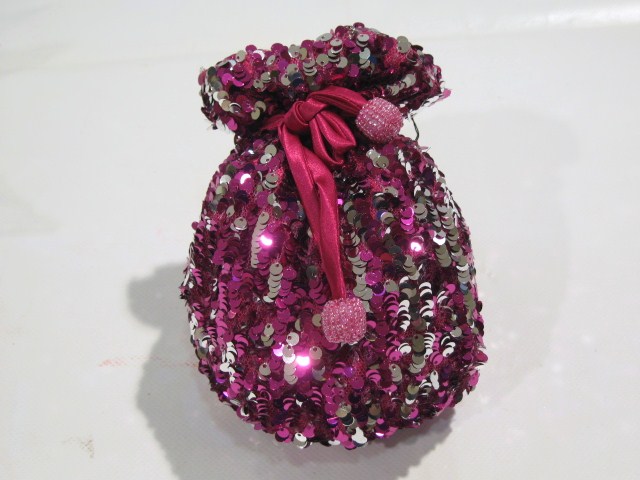 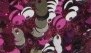 Fuxia
Art. 81875 € 24,00
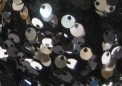 Nero
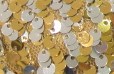 Oro
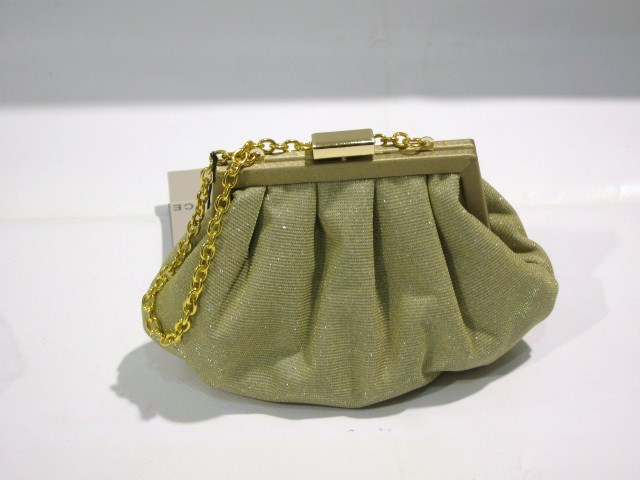 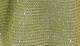 Oro
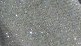 Argento
Art. 81877 € 38,00
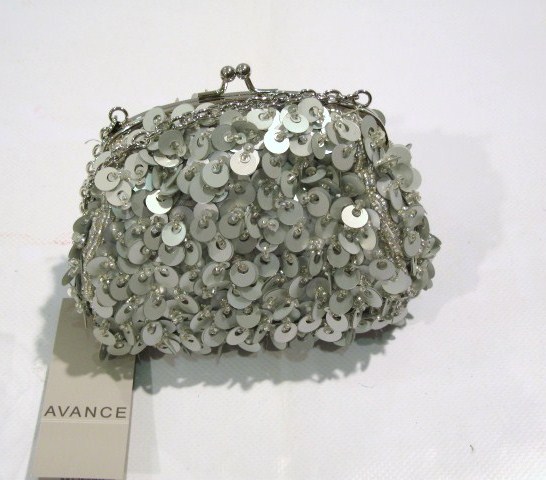 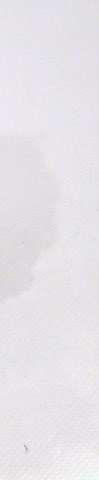 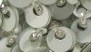 Argento
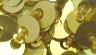 Oro
Art. 82104 € 54,00
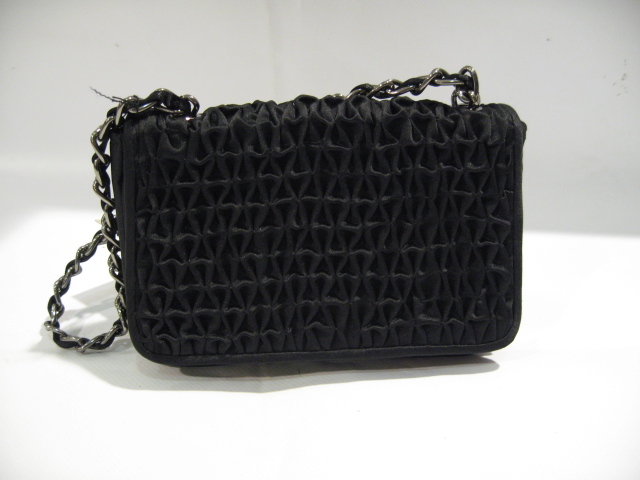 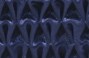 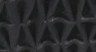 Art. 81878 € 37,00
Viola
Nero
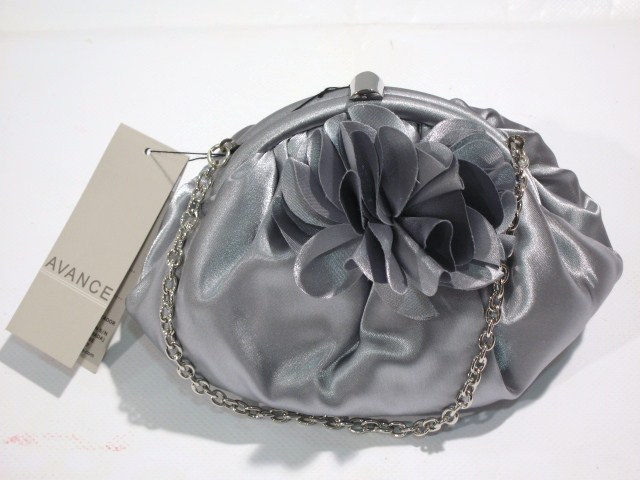 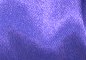 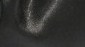 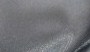 Viola
Nero
Grigio
Art. 81883 € 40,00
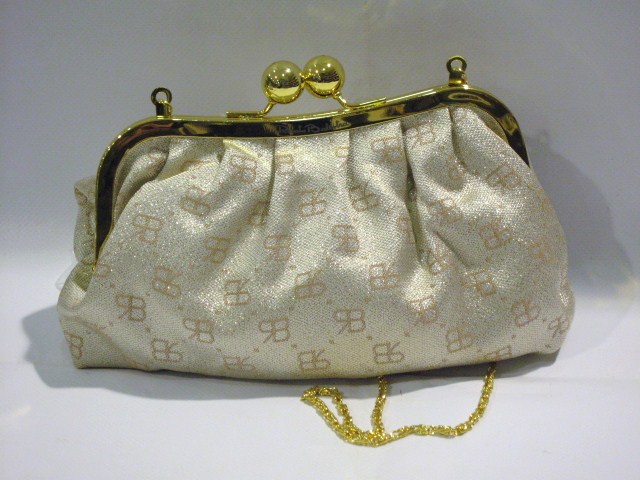 Art. 114-175 € 18,50
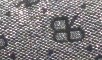 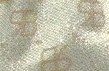 Nero
Oro
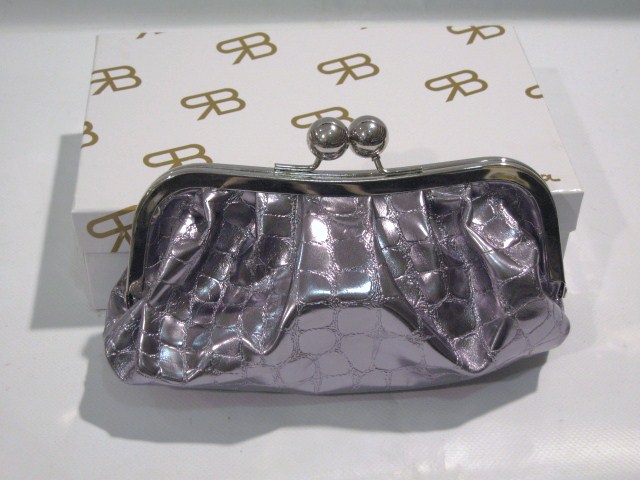 Art. 113-191 € 13,60
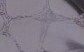 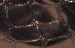 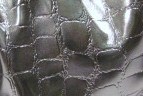 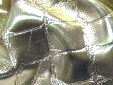 Grigio Sc.
Bronzo
Grigio
Oro
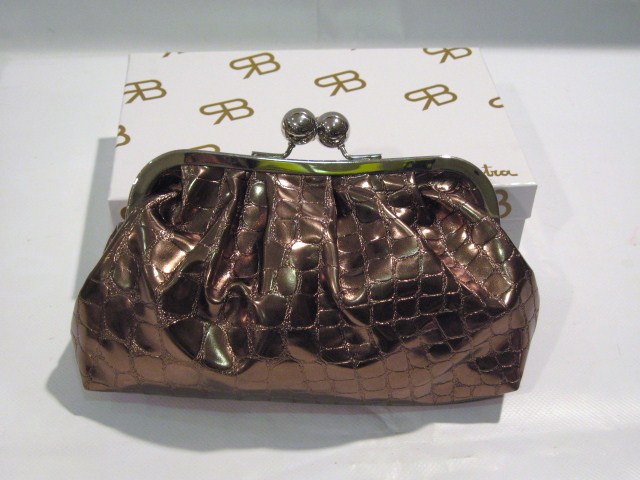 Art. 114-191 € 15,00
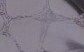 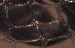 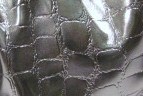 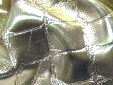 Grigio Sc.
Bronzo
Grigio
Oro
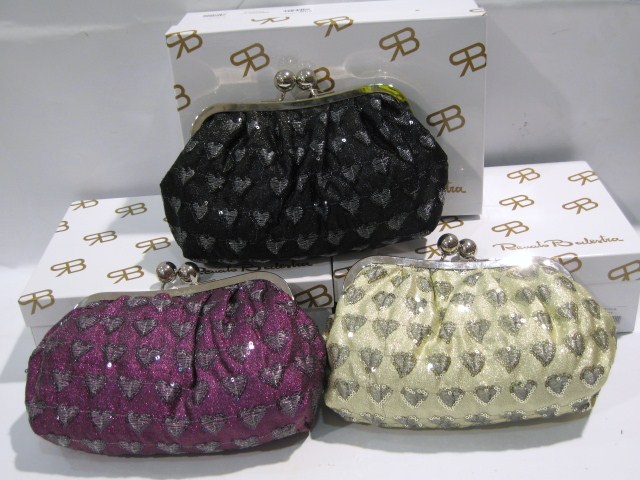 Art. 114-198G € 16,60
Col. Oro, Nero, Viola
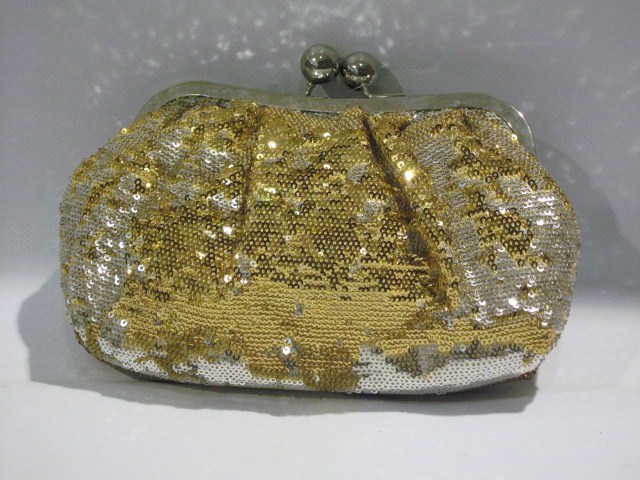 Art. 114-201 € 19,60
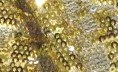 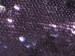 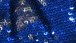 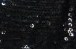 Oro
Viola
Blu
Nero
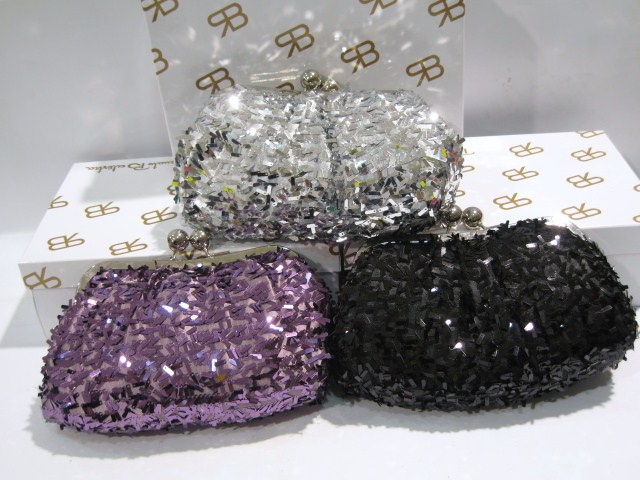 Art. 114-199G € 16,60
Col. Argento, Nero, Viola
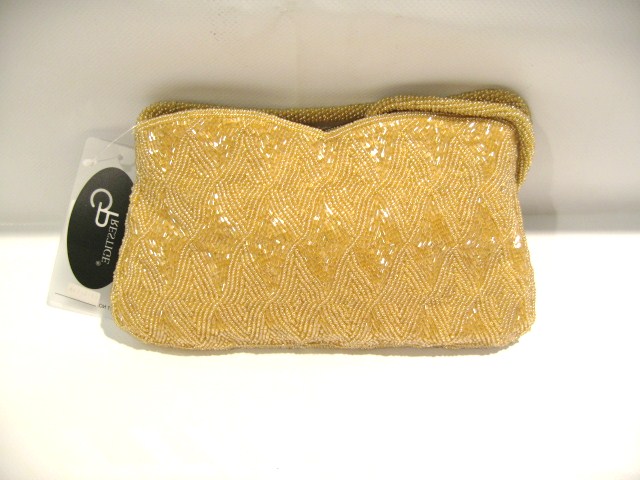 *
Art. 310/51 € 29,50
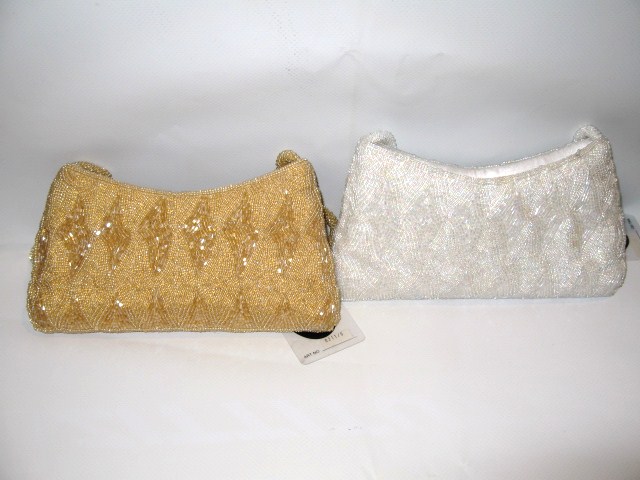 Art. 311/9 € 22,00
Col. Camel, Bianco
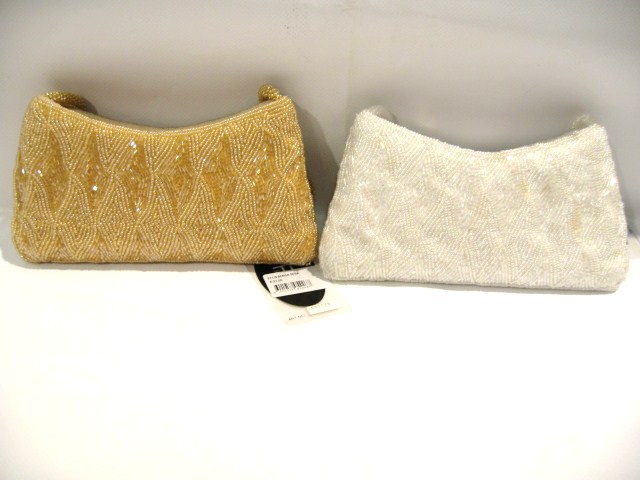 Art. 311/14 € 26,40
Col. Camel, Bianco
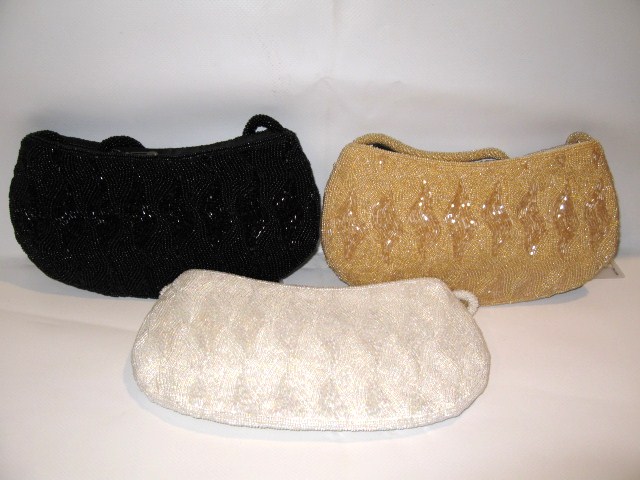 Art. 311/10 € 31,20
Col. Camel
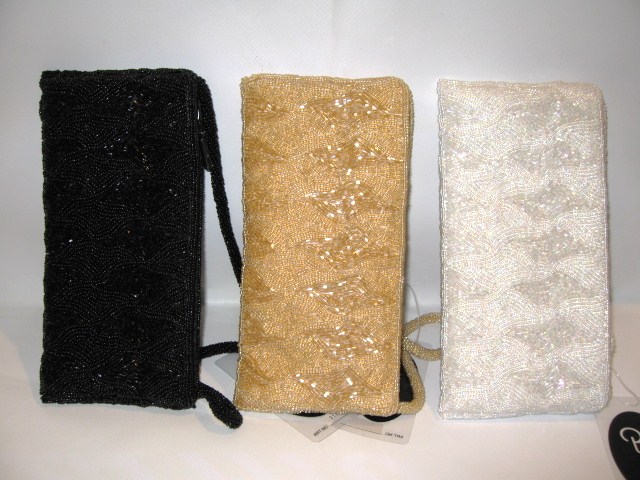 Art. 2376 € 22,00
Col. Camel, Bianco
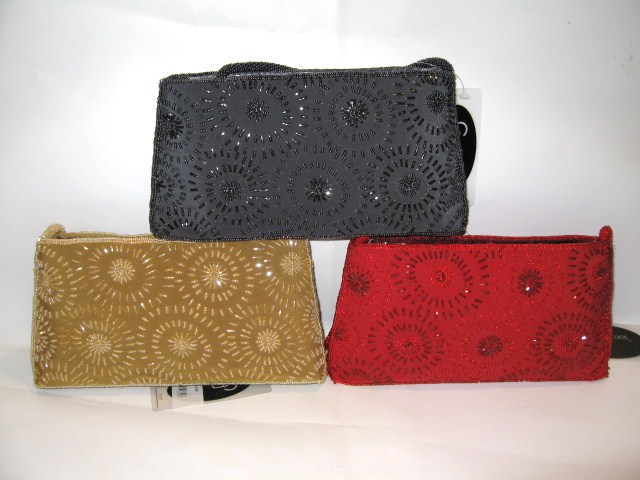 Art. 2395 € 19,20
Col. Nero, Camel, Rosso
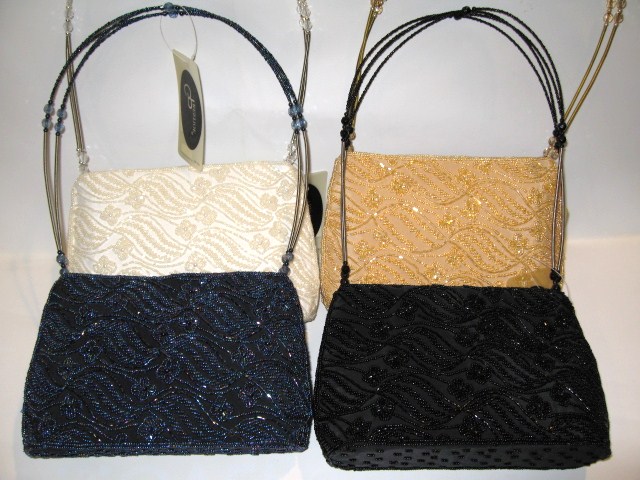 Art. 2402 € 30,80
Col. Camel, Bianco,Blu
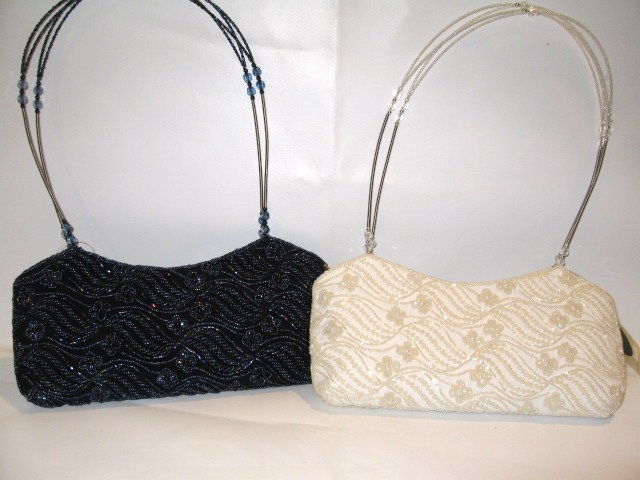 Art. 2403 € 32,00
Col. Blu, Bianco
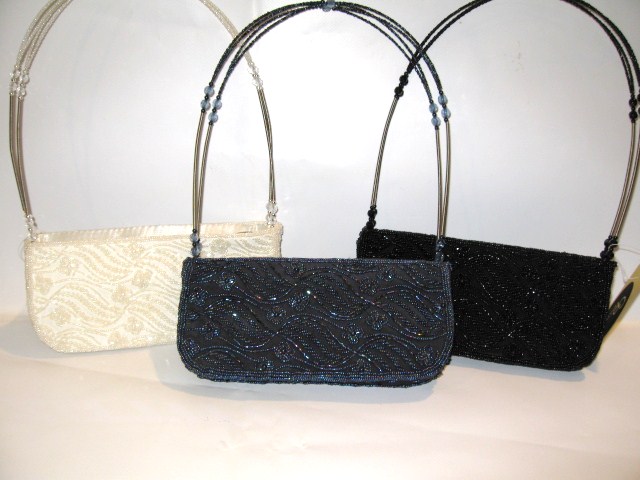 Art. 2404 € 30,80
Col. Blu, Bianco, Nero
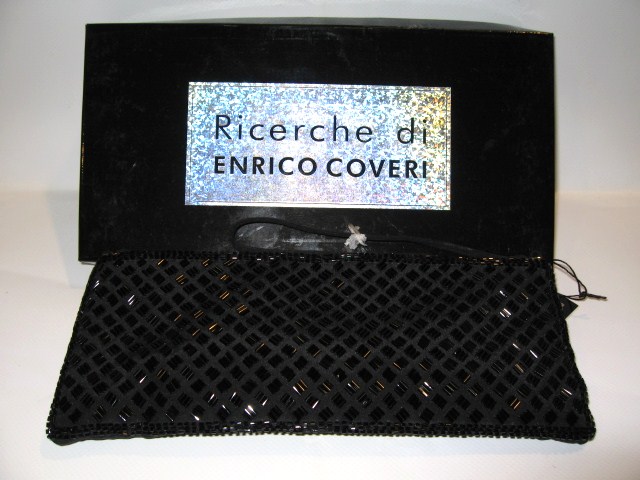 Art. 32384 € 32,00
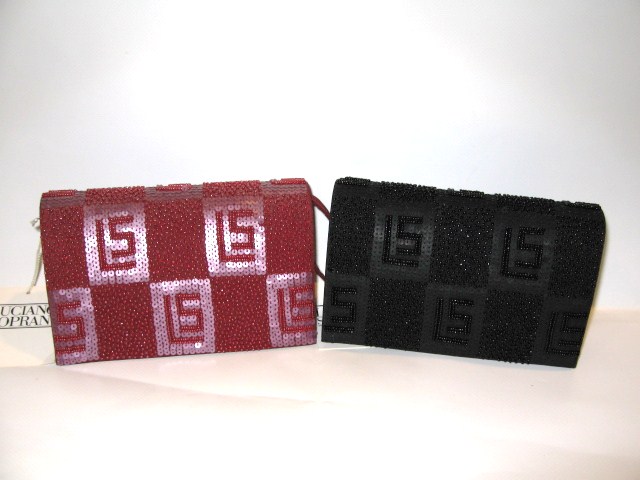 Art. SL 1160 € 32,00
Col. Bordeaux
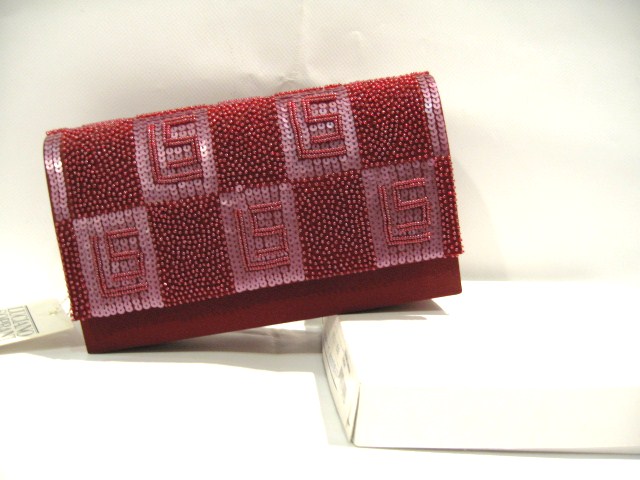 Art. SL 1162 € 28,80
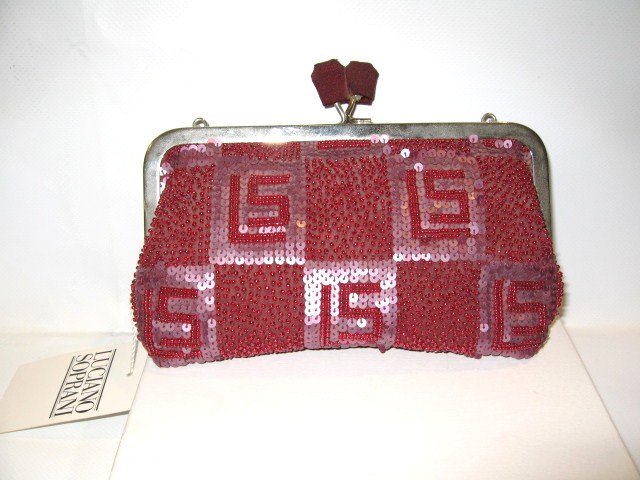 Art. SL 1164 € 36,80
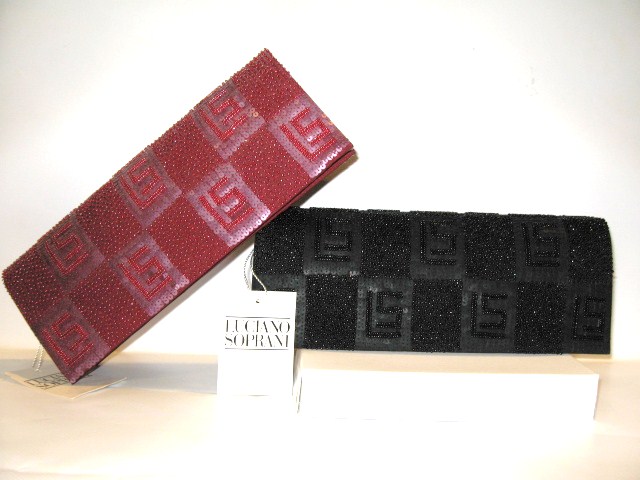 Art. SL 1165 € 32,00
Col. Nero, Bordeaux
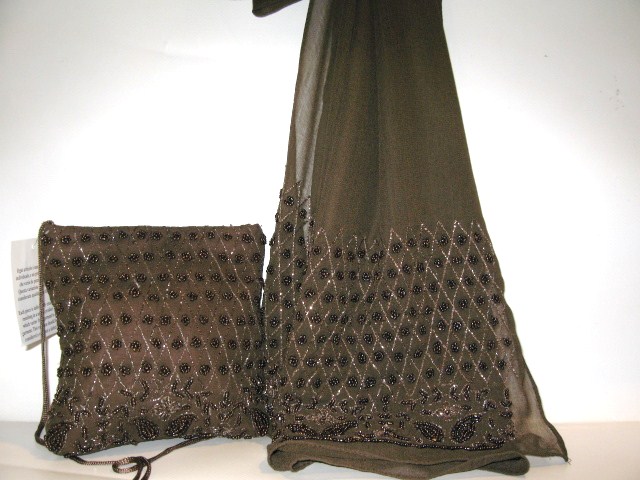 Art. 5001 € 16,80
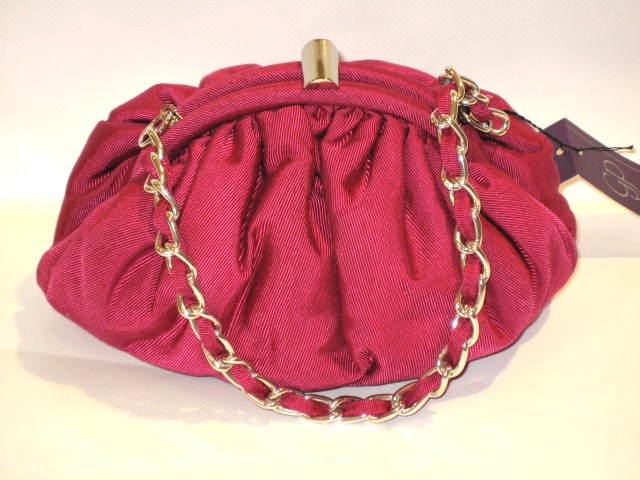 Art. 81525 € 33,60
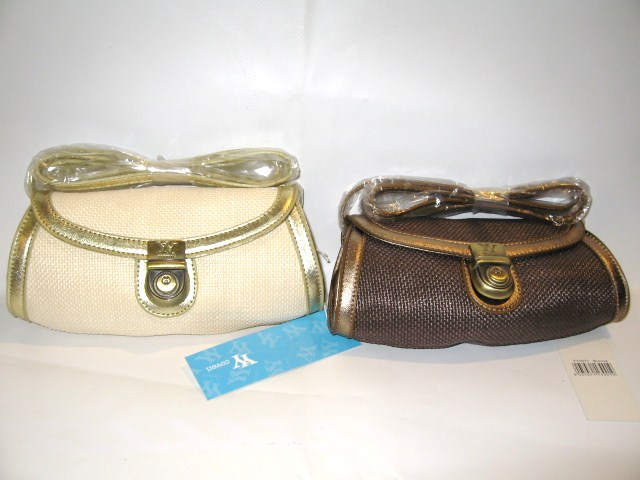 Art. YY 5071 € 26,20
Col. Beige, Bronzo
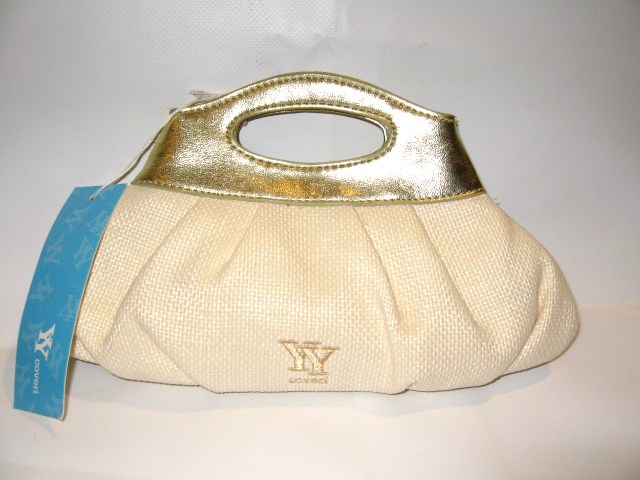 Art. YY 5072 € 21,60
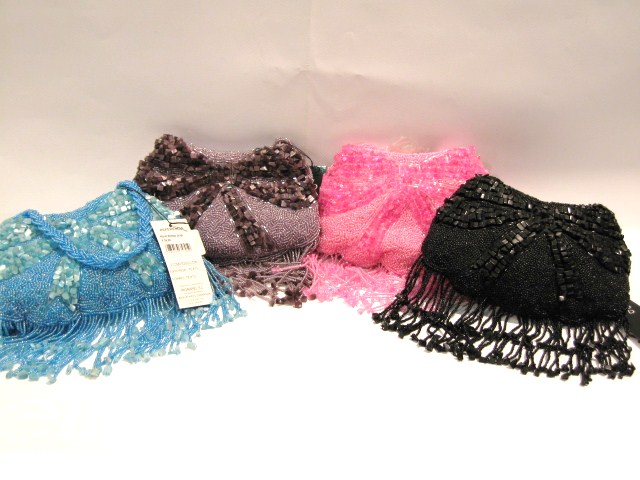 Art. 98545 € 30,40
Col. Azzurro, Viola, Rosa
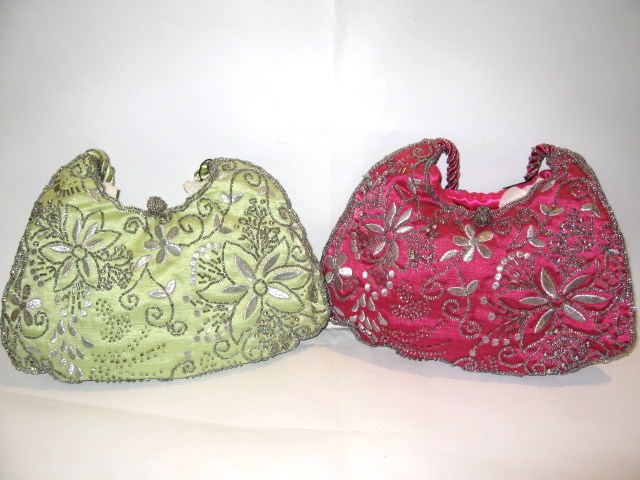 Art. 98554 € 21,60
Col. Fuxia, Verde
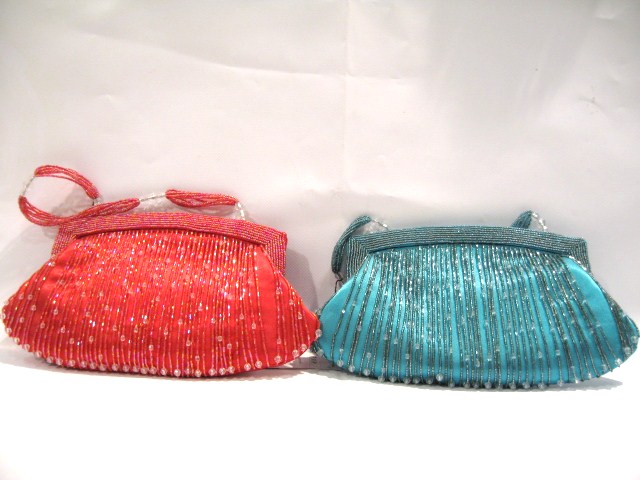 Art. 98480 € 19,70
Col. Rosso, Azzurro
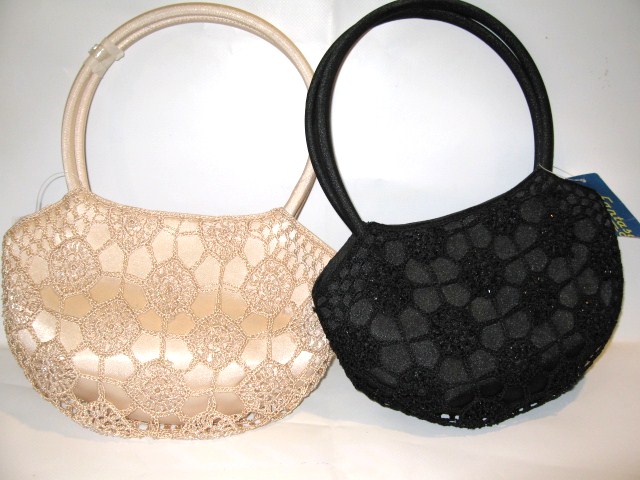 Art. 94547 € 17,60
Col. Beige, Nero
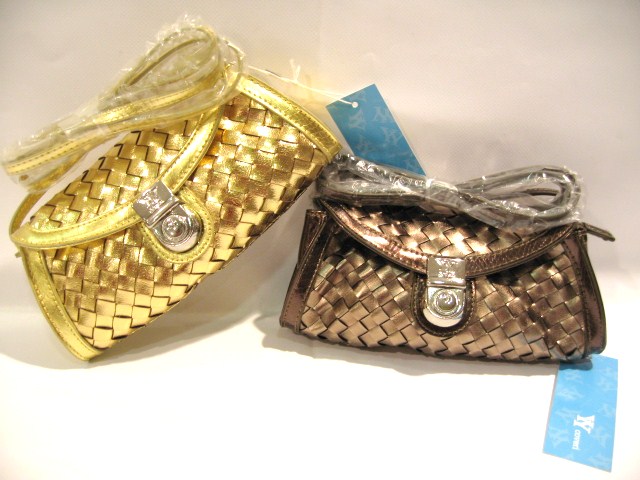 Art. YY 5062 € 30,50
Col. Oro, Bronzo
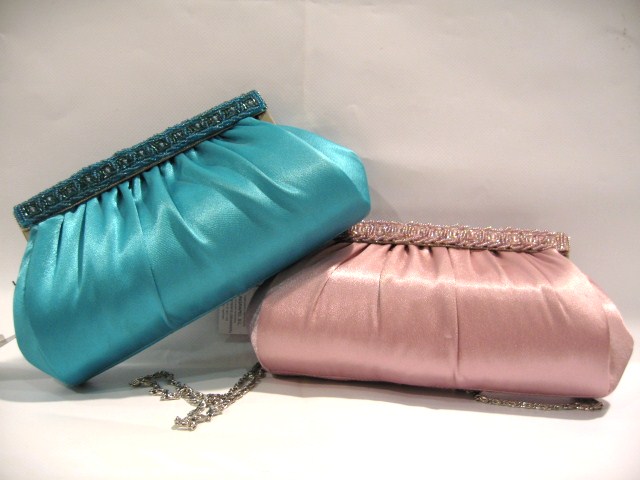 Art. 98363 € 19,50
Col. Azzurro, Rosa
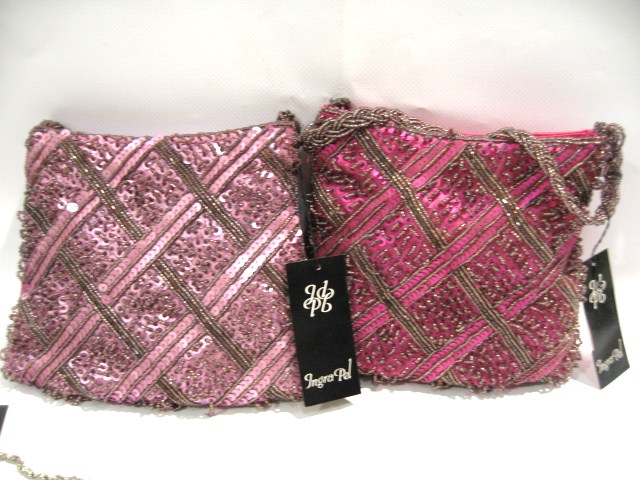 Art. 98561 € 16,40
Col. Rosa, Fuxia
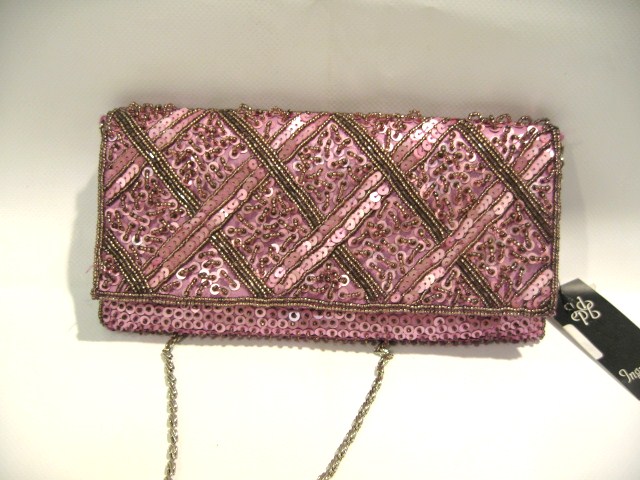 Art. 98560 € 26,40
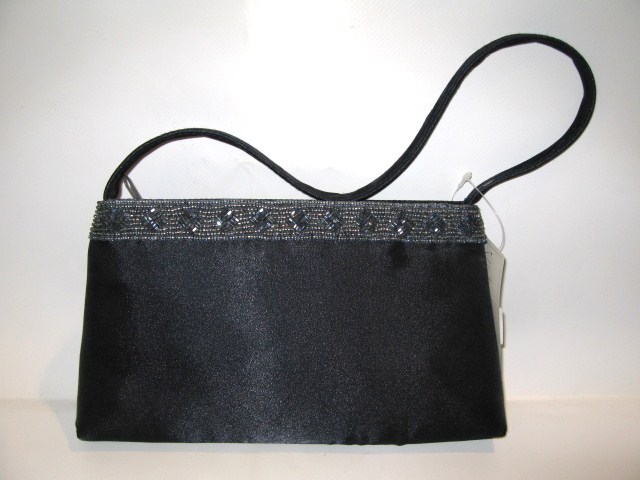 Art. 94708 € 14,40
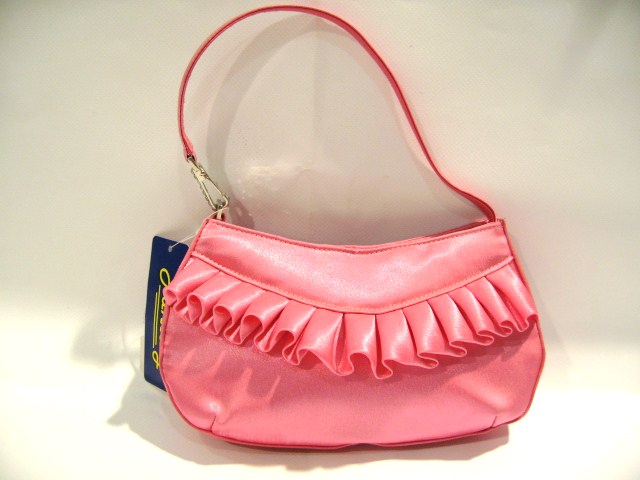 Art. 98381 € 21,60
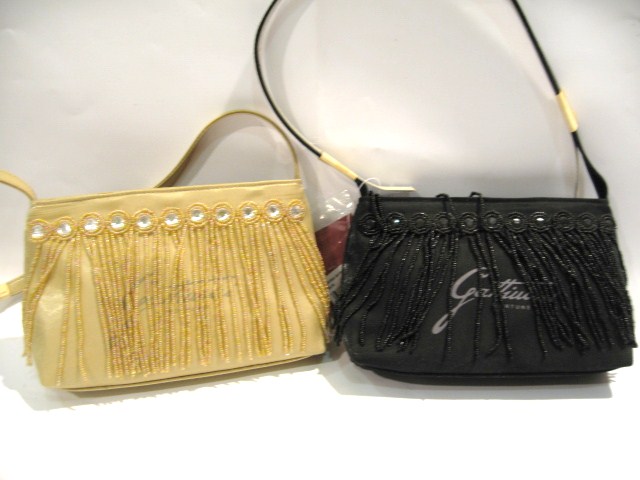 Art. GF 436 € 28,80
Col. Oro, Nero
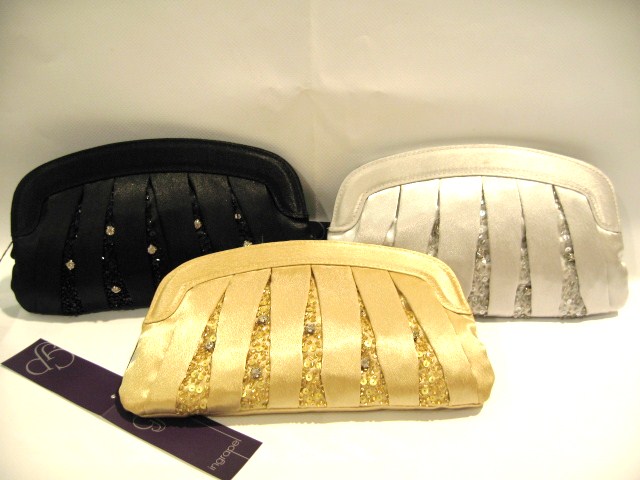 Art. 81031 € 31,80
Col. Nero, Oro, Argento
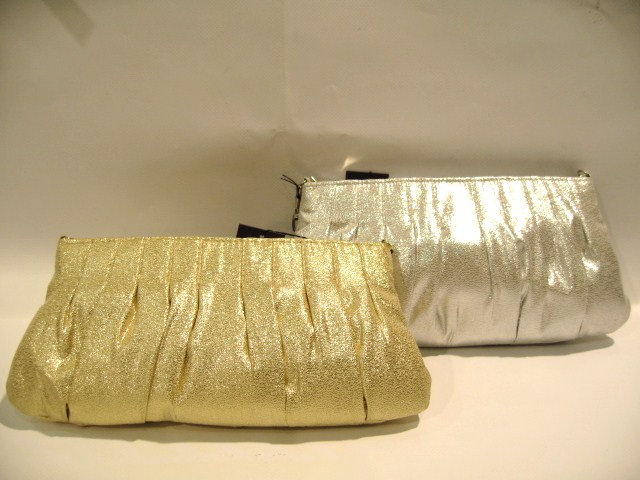 Art. 81107 € 29,60
Col. Oro
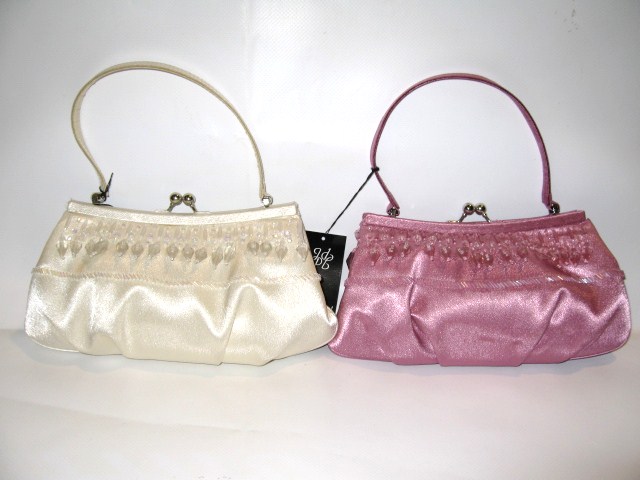 Art. 98372 € 16,40
Col. Rosa, Bianco
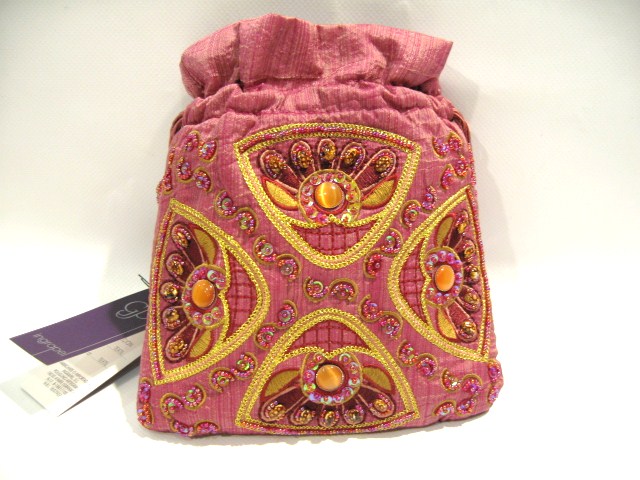 Art. 99616 € 20,80
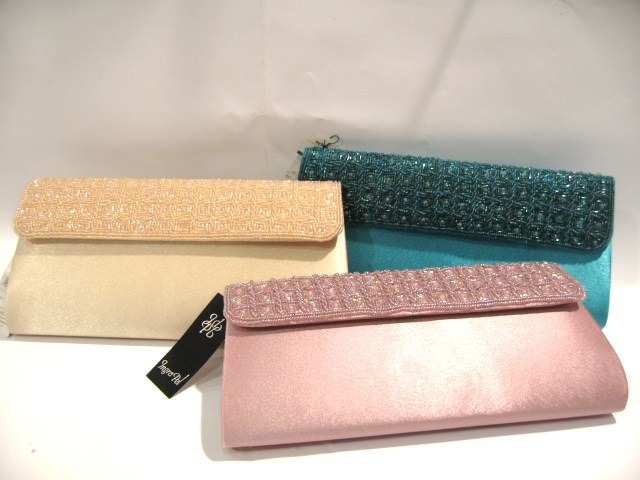 Art. 98362 € 22,40
Col. Beige, Azzurro, Rosa
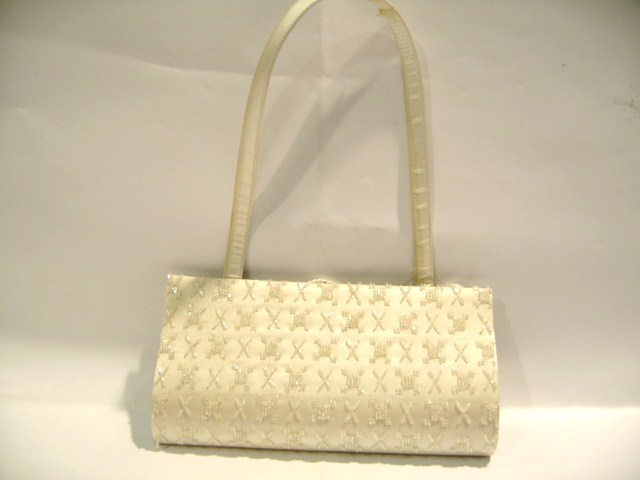 Art. 93479 € 16,80
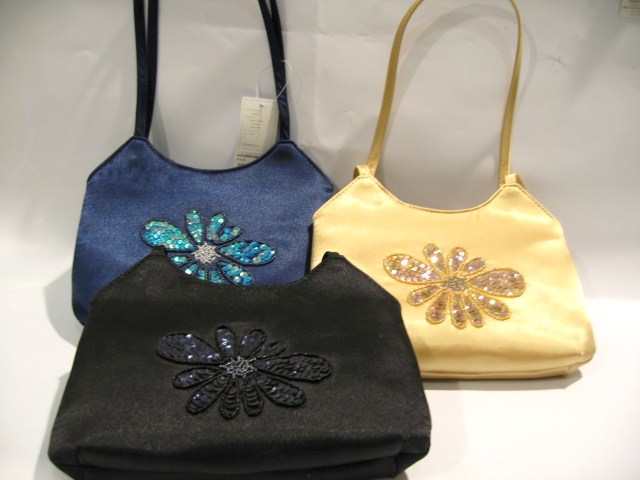 Art. 94483 € 11,80
Col. Blu, Nero, Beige
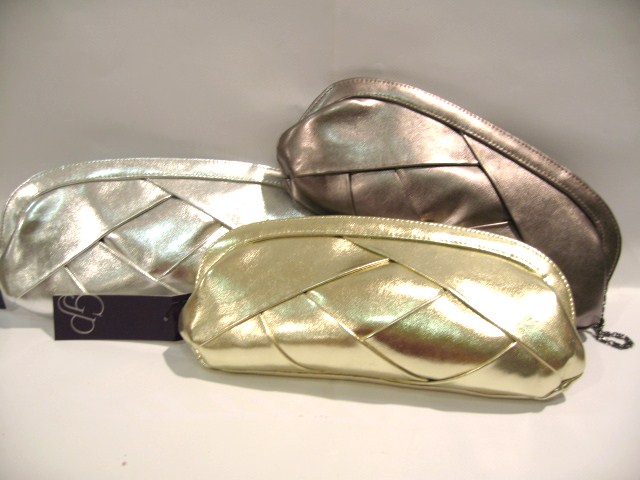 Art. 80988 € 26,00
Col. Oro, Grigio
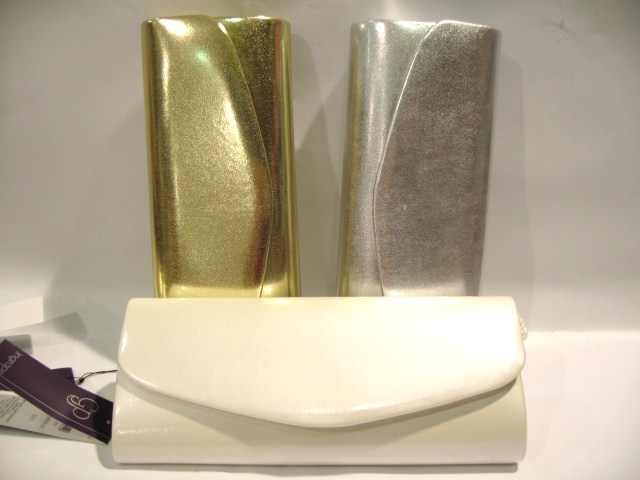 Art. 80349 € 22,40
Col. Argento, Bianco
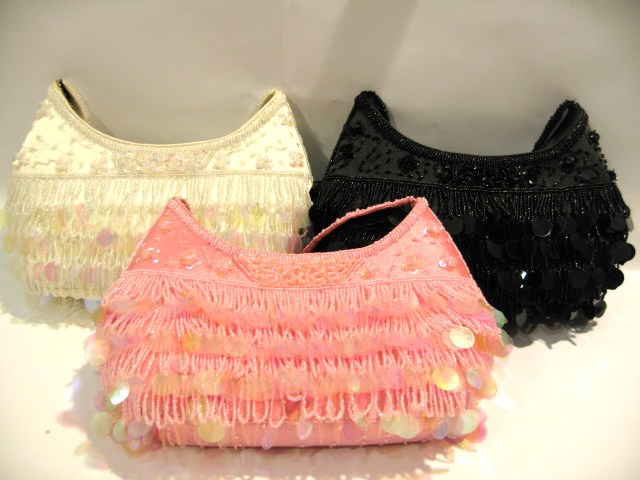 Art. YY 2444 € 33,60
Col. Bianco, Nero, Rosa
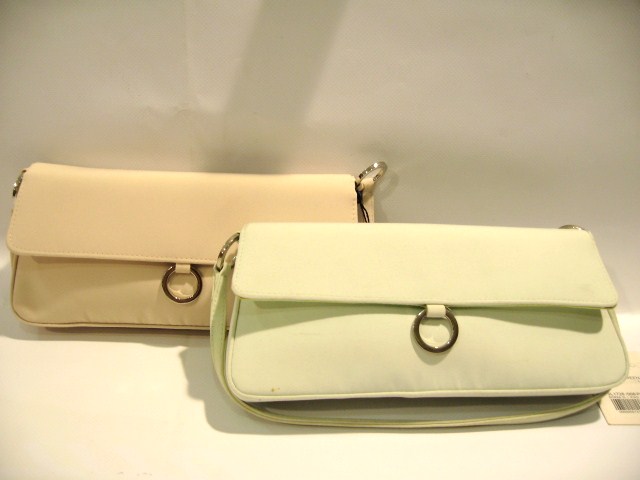 Art. SL 1726 € 20,00
Col. Beige, Verde
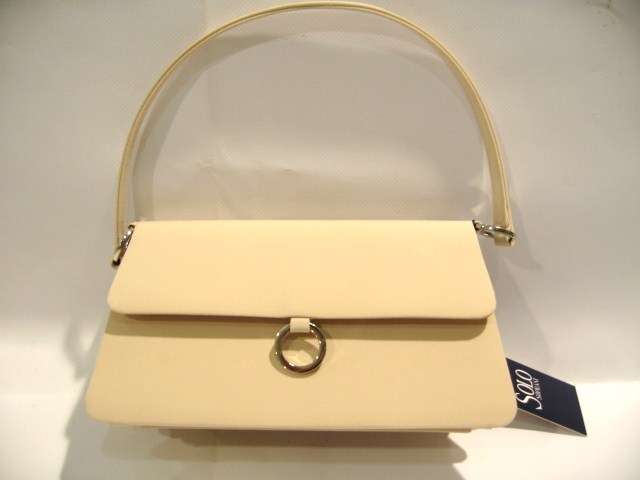 Art. SL 1724 € 20,00
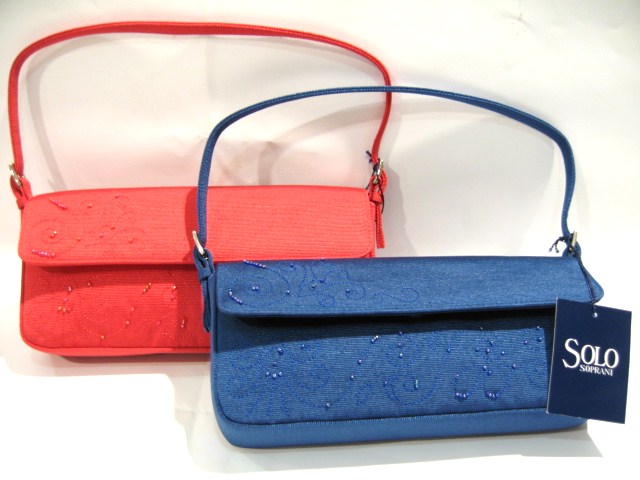 Art. SL 1735 € 20,80
Col. Rossa, Blu
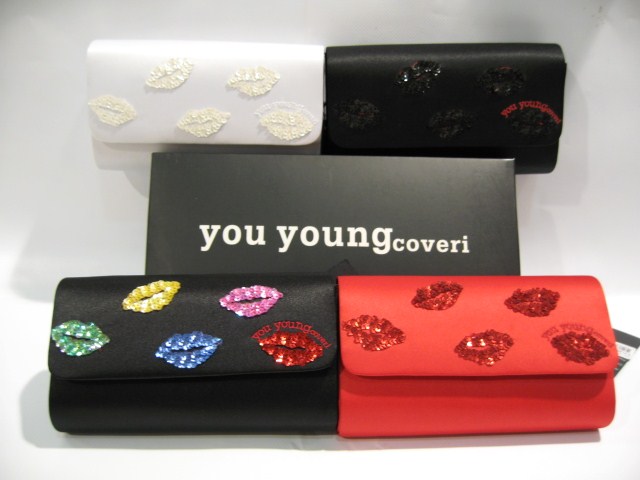 Art. 64211 € 17,20
Col. Bianco, Nero, Rosso, N/Multicolor
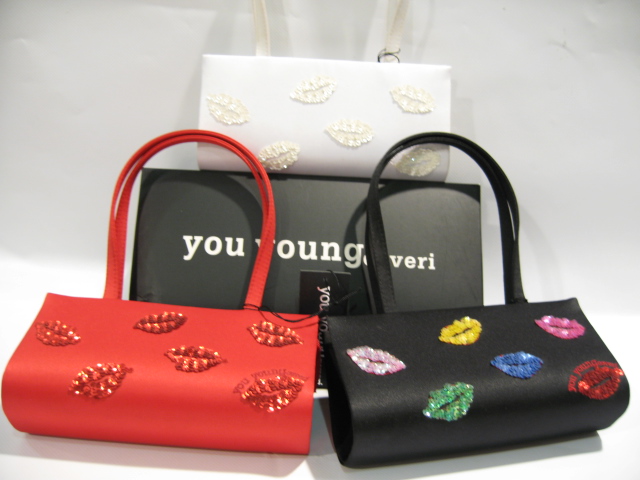 Art. 64212 € 18,40
Col. Bianco, Rosso, N/Multicolor
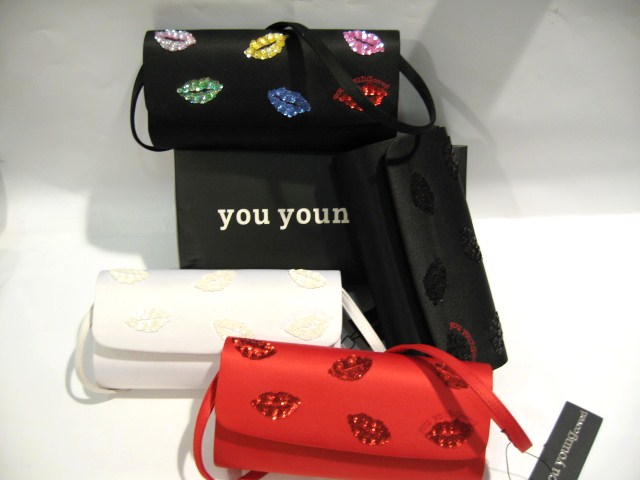 Art. 64213 € 20,80
Col. Nero, Bianco, Rosso,
 N/Multicolor
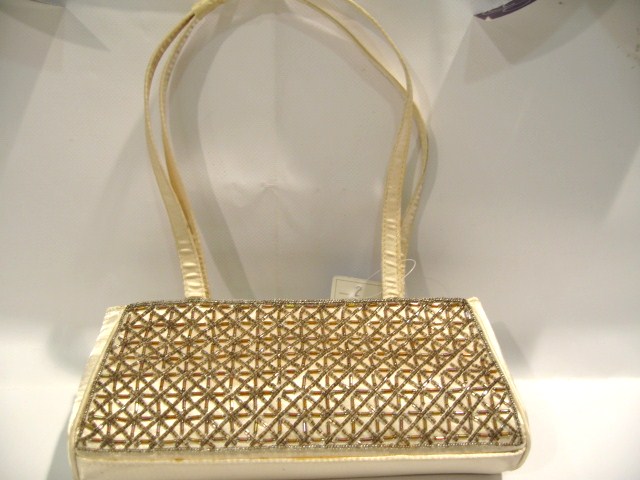 Art. 94520 € 19,20
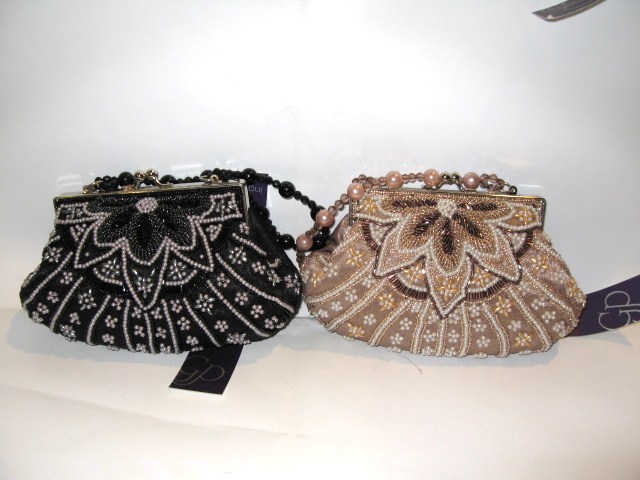 Art. 80231 € 27,60
Col. Nero, Bronzo
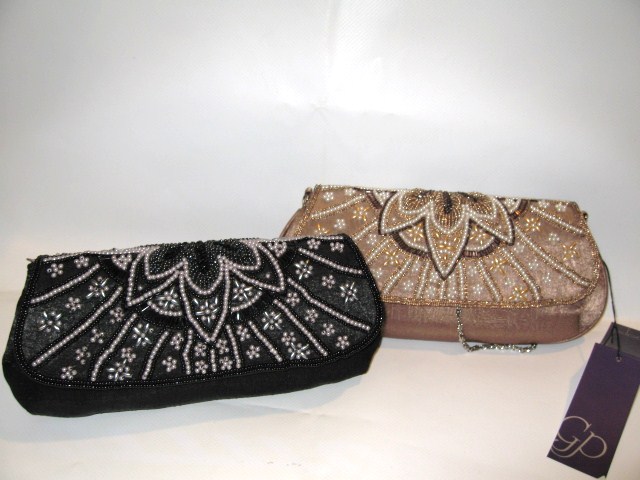 Art. 80233 € 24,00
Col. Nero, Bronzo
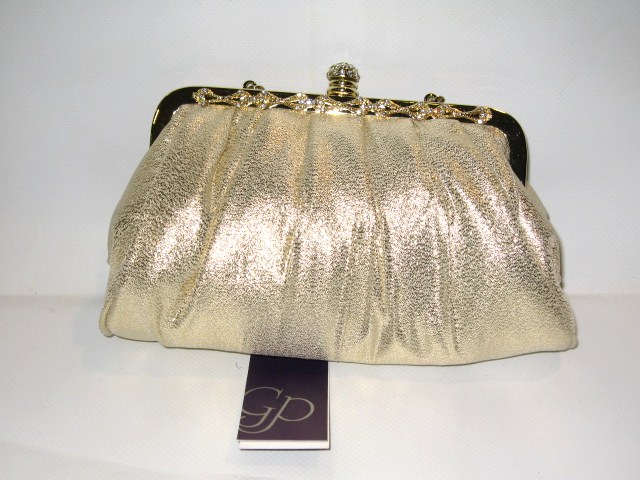 Art. 95748 € 22,80
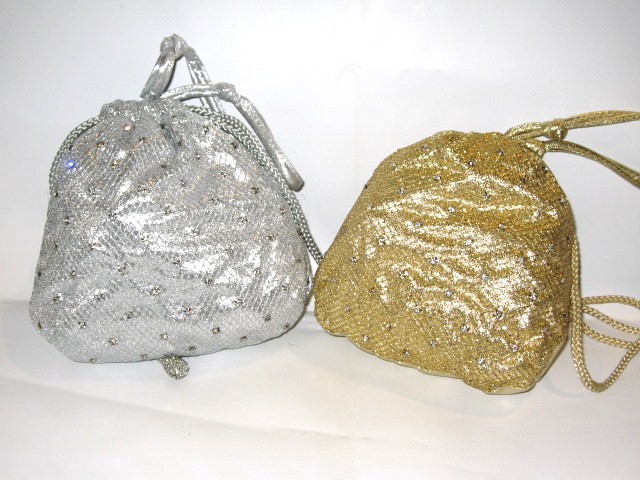 Art. 80050 € 22,40
Col. Oro
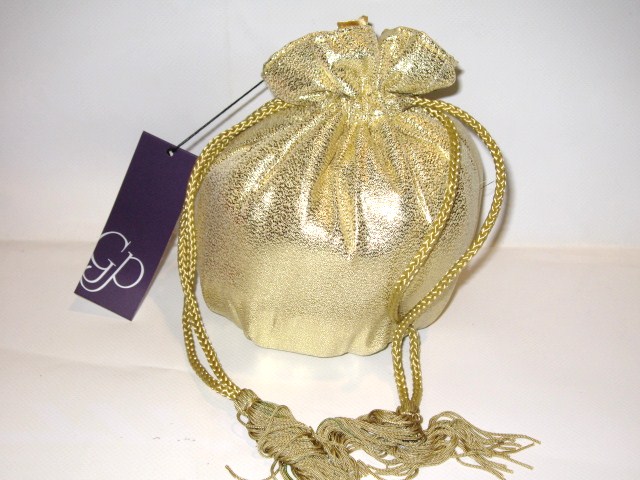 Art. 96383 € 21,60
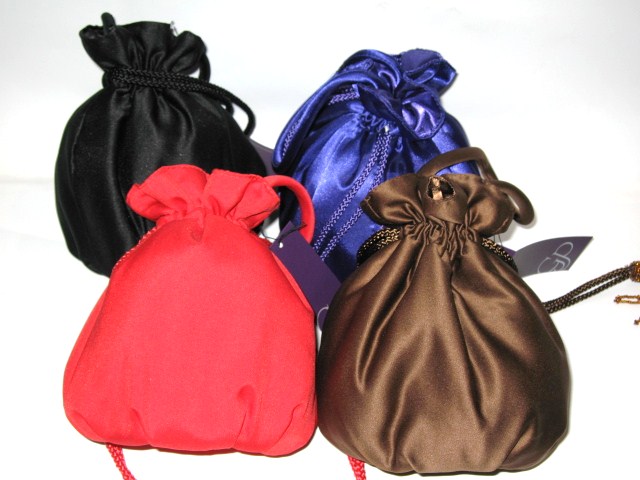 Art. 99600 € 17,60
Col. Nero, Viola, Rosso, Marrone
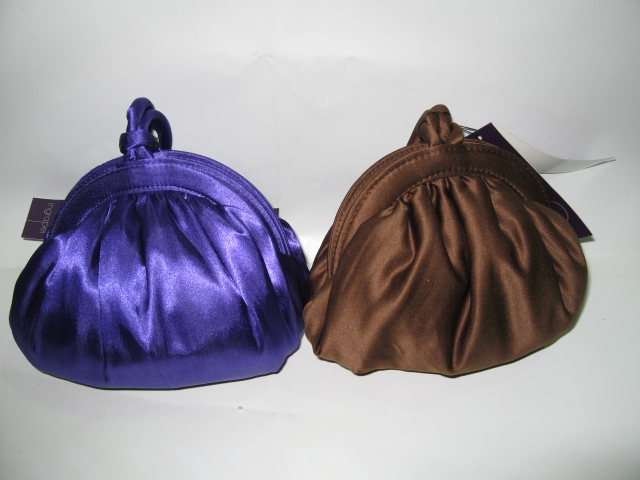 Art. 80823 € 16,70
Col. Viola, Marrone
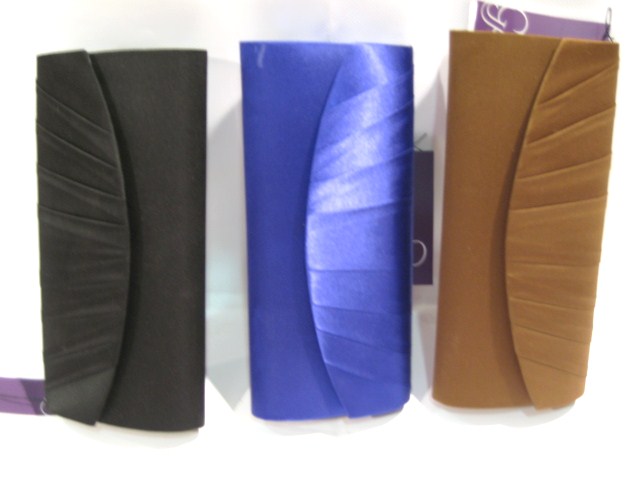 Art. 99630 € 17,60
Col. Viola, Marrone, Nero
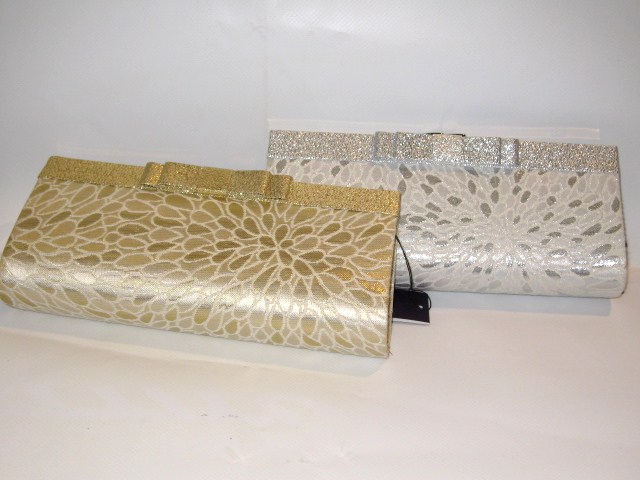 Art. 81524 € 28,80
Col. Argento, Oro
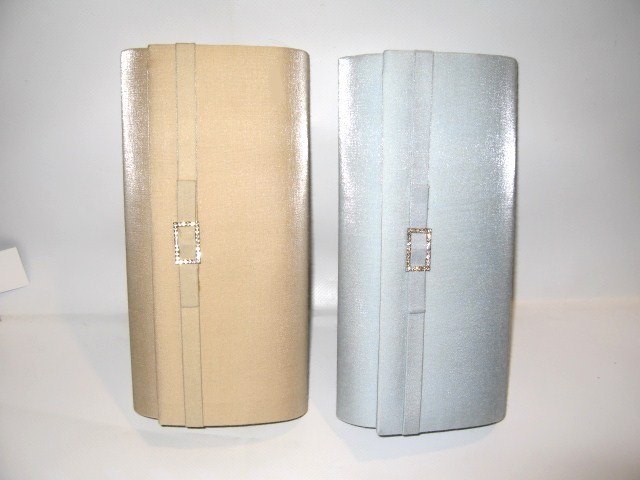 Art. 93545 € 16,80
Col. Beige, celeste
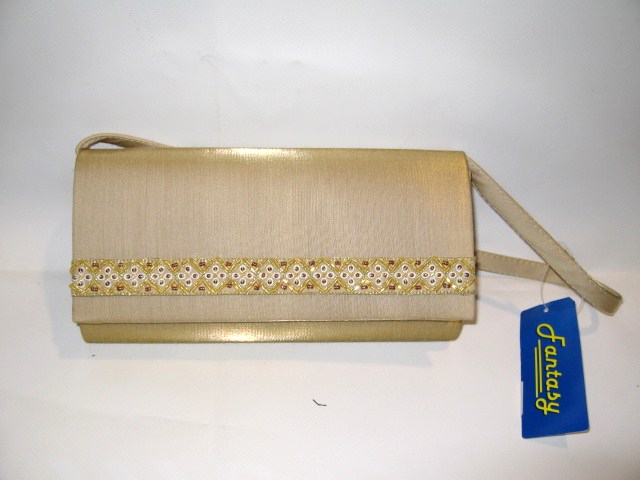 Art. 95082 € 14,40
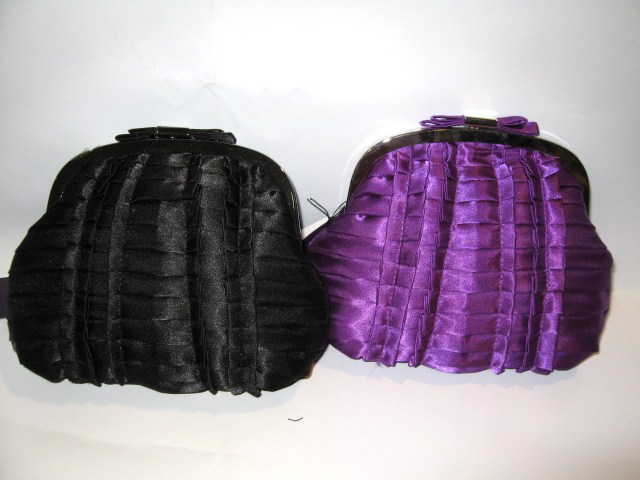 Art. 81490 € 33,60
Col. Viola
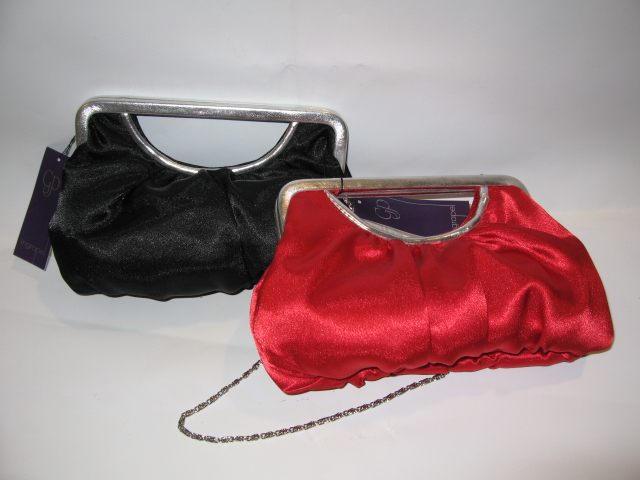 Art. 80965 € 28,80
Col. Nero, Rosso
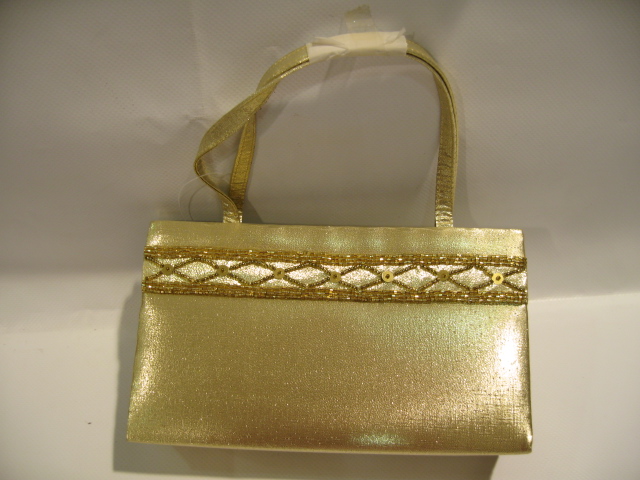 Art. 93559 € 13,20
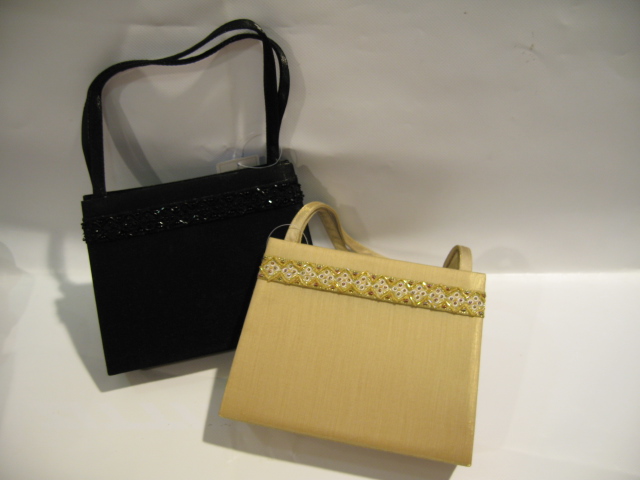 Art. 95081 € 15,20
Col. Beige
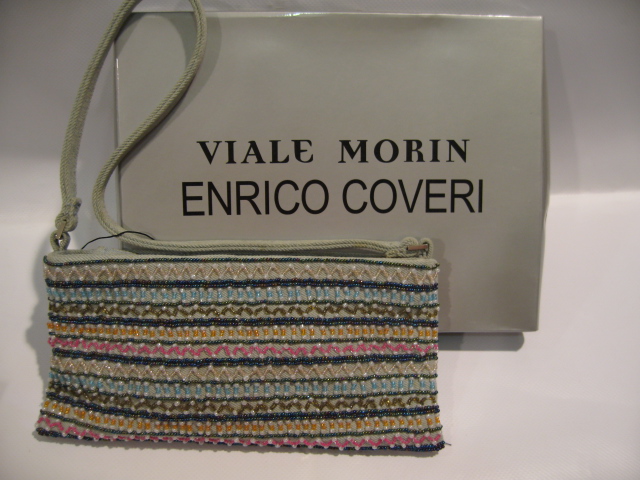 Art. 42466 € 28,00
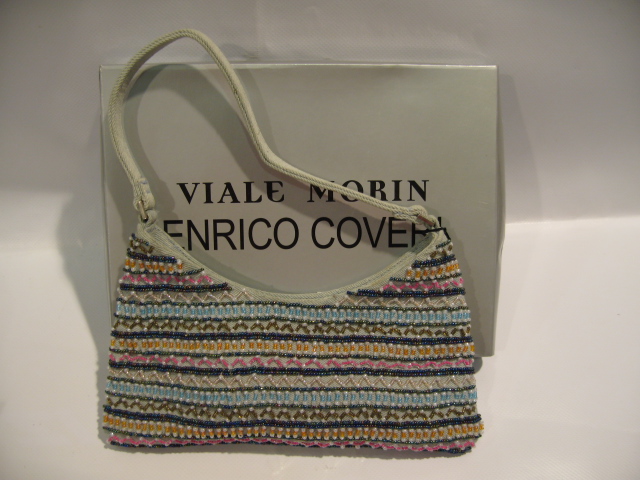 Art. 42467 € 30,40
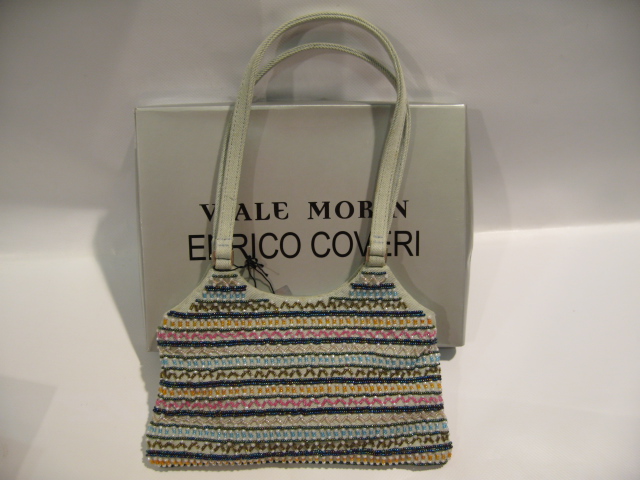 Art. 42468 € 31,20
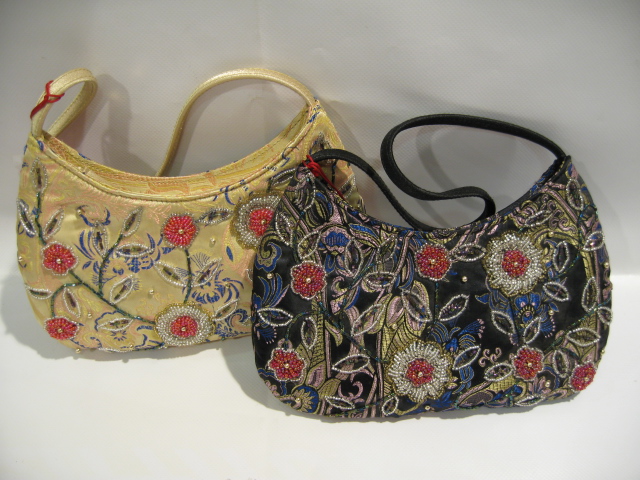 Art. EL 191 € 26,40
Col. Nero, Oro
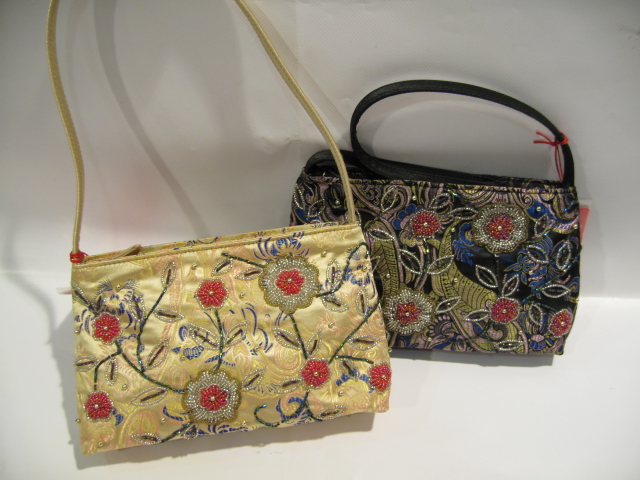 Art. EL 192 € 23,20
Col. Oro, Nero
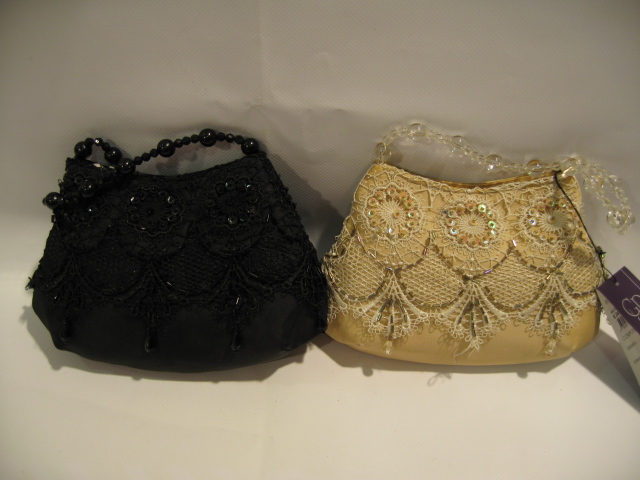 Art. 80270 € 19,60
Col. Nero, Beige
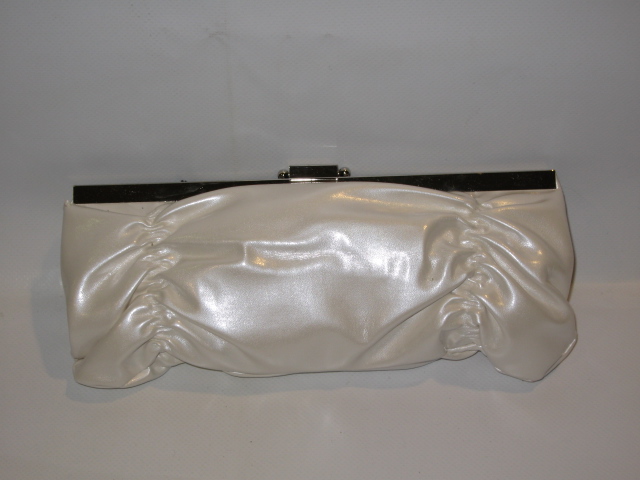 Art. 80350 € 24,00
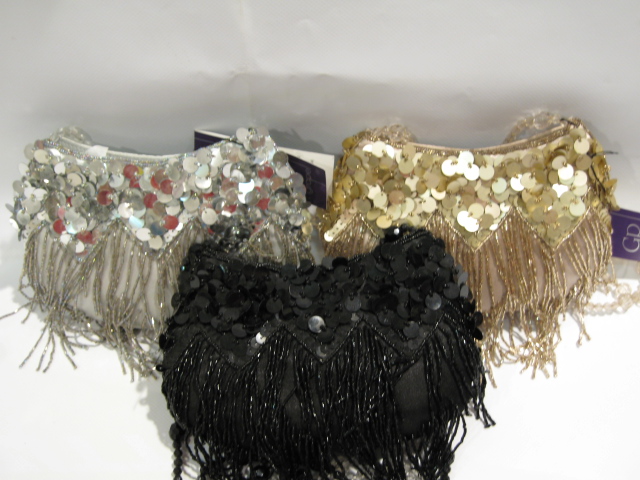 Art. 80340 € 23,60
Col. Argento, Bronzo,Nero
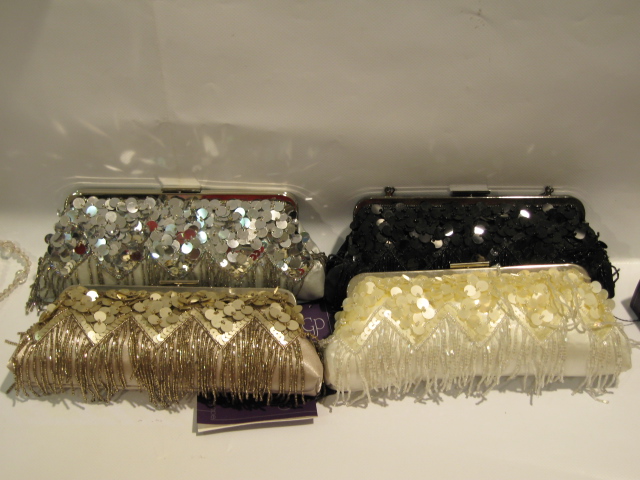 Art. 80283 € 28,00
Col. Argento, Nero, Bronzo, Bianco